RUMAH SAKIT JIWA DAERAH
dr. ARIF ZAINUDIN SURAKARTA
LAPORAN KINERJA
S/D FEBRUARI 
2017
CAPAIAN KINERJA PELAYANAN
PELAYANAN RAWAT INAP BERDASARKAN CARA BAYAR
PELAYANAN RAWAT JALAN BERDASARKAN CARA BAYAR
JUMLAH KUNJUNGAN PASIEN RAWAT JALANBERDASARKAN WILAYAH
DATA WILAYAH CAKUPAN SURAKARTA & JAWA TENGAH
Sragen
1.150
Blora
52
Grobogan
70
Karanganyar
1.186
Surakarta
1.336
Klaten
123
Boyolali
651
Sukoharjo
1.170
Jateng Lainnya
355
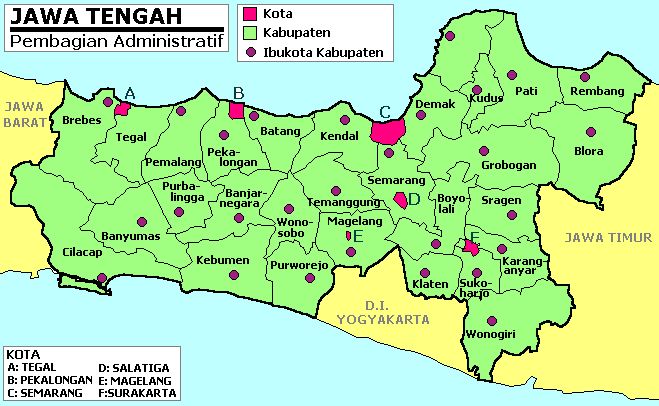 Wonogiri
390
DATA WILAYAH CAKUPAN JAWA TIMUR
Pacitan
23
Magetan
161
Jatim Lainnya
196
Ngawi 
200
Bojonegoro
16
Madiun
91
Ponorogo
94
JUMLAH KUNJUNGAN PASIEN RAWAT INAPBERDASARKAN WILAYAH
DATA WILAYAH CAKUPAN SURAKARTA & JAWA TENGAH
Sragen
78
Blora
8
Grobogan
7
Karanganyar
61
Surakarta
50
Klaten
4
Boyolali
35
Sukoharjo
53
Jateng Lainnya
36
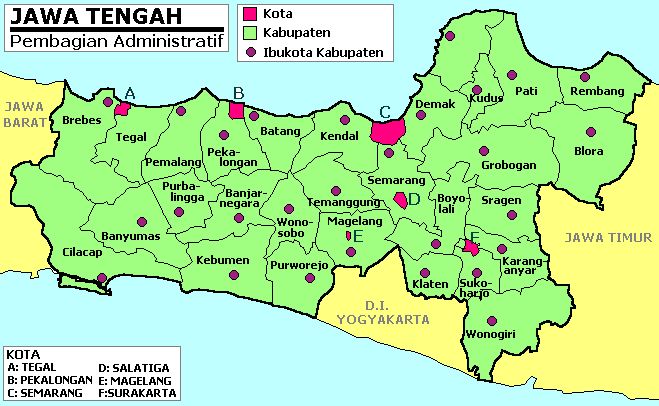 Wonogiri
35
DATA WILAYAH CAKUPAN JAWA TIMUR
Pacitan
12
Magetan
13
Jatim Lainnya
21
Ngawi 
14
Bojonegoro
4
Madiun
9
Ponorogo
16
LAPORAN KEGIATAN INSTALASIS/D BULAN FEBRUARI 2017
INSTALASI FARMASI
INSTALASI FISIOTERAPI
INSTALASI GIGI & MULUT
INSTALASI KESWAMAS
INSTALASI LABORATORIUM
INSTALASI NAPZA
INSTALASI PSIKOGERIATRI
INSTALASI PSIKOLOGI
INSTALASI RADIOLOGI
INSTALASI REHABILITASI
INSTALASI TUMBUH KEMBANG ANAK
INSTALASI GAWAT DARURAT
INSTALASI ELEKTROMEDIK
INSTALASI RAWAT INAP
INSTALASI RAWAT JALAN
RAWAT JALAN NONPSIKIATRI
INSTALASI GIZI
INSTALASI LAUNDRY
INSTALASI SANITASI (1)
INSTALASI SANITASI (2)
INSTALASI IPS RS
SUBAG DIKLITBANG
KINERJA PENDAPATAN
TARGET 2017 & REALISASI PENDAPATAN TAHUN 2017
TARGET 2017 & REALISASI PENDAPATAN TAHUN 2017
TARGET 2017 & REALISASI PENDAPATAN TAHUN 2017